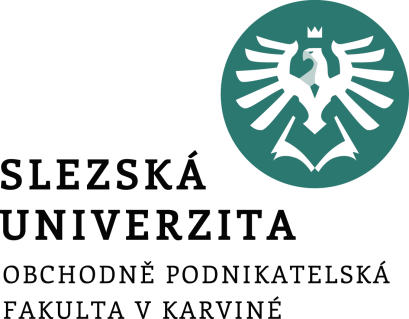 Celní a pasové služby v cestovním ruchu, devizový zákon
Služby cestovního ruchu
Ing. Miroslava Kostková Ph.D.
Schengenský prostor
Schengen je prostorem volného pohybu osob a stejně tak prostorem bezpečnosti a práva.

21. prosince 2007 se Česká republika stala součástí schengenskeho prostoru a zrušila kontroly podél celé své pozemní hranice se sousedními státy. 
Hraniční kontroly zůstaly zachovány pouze na mezinárodních letištích – od 30. března 2008 však i na nich odpadla povinnost absolvovat hraniční kontrolu v případě letů uvnitř rozšířeného Schengenu.
[Speaker Notes: csvukrs]
Do schengenského prostoru patří tyto země:
Rakousko, Maďarsko, Norsko, Belgie, 
Island, Polsko, Česká republika, Itálie, Portugalsko, 
Dánsko, Lotyšsko, Slovensko, Estonsko, 
Lichtenštejnsko, Slovinsko, Finsko, Litva, 
Španělsko, Francie, Lucembursko, Švédsko, 
Německo, Malta, Švýcarsko, Řecko, Nizozemsko.
[Speaker Notes: csvukrs]
Vnější schengenské hranice
Vnější schengenské hranice se nacházejí i mezi některými státy EU (Velká Británie, Irsko, Rumunsko a Bulharsko).

Součástí schengenského prostoru jsou naopak i některé nečlenské státy EU (Norsko a Island).
Hraniční země Schengenu
Při cestách do Bulharska, Chorvatska, Irska, na Kypr, do Rumunska či Spojeného království, se musí na hranicích prokázat platným občanským průkazem nebo cestovním pasem. 

I když jsou tyto země členské státy Unie, nejsou součástí schengenského prostoru.
Na hranicích mezi zeměmi schengenského prostoru je nutné mít cestovní pas nebo občanský průkaz pro případ prokázání totožnosti (např. na žádost policie, při nástupu do letadla apod.).
Mezi hlavní změny související se vstupem České republiky do Schengenu patří:
Překračování pozemních hranic bez hraničních kontrol a bez zastavení.
Využívání Schengenského informačního systému. 
Zjednodušené cestování cizinců.
V případě občanů třetích zemí probíhá důkladná kontrola plnění všech podmínek pro vstup do společného prostoru.
[Speaker Notes: csvukrs]
Základní pravidla pro cestování v Schengenu
Cestování s platným dokladem totožnosti (platný občanský průkaz nebo cestovní pas), povinnost prokázat se v případě potřeby platným cestovním dokladem. 
Pokud vede cesta Evropou mimo území EU/Schengenu, je potřeba mít platný cestovní pas a někdy i vízum. 
Občanský průkaz občanů EU uznávají pro vstup na své území i Andorra, Lichtenštejnsko, Monako, San Marino, Švýcarsko a Vatikán.
[Speaker Notes: csvukrs]
Mezinárodní letiště s vnější hranicí – seznam letištních hraničních přechodů na území ČR:
Mnichovo Hradiště,
Ostrava/Mošnov, 
Pardubice, 
Plzeň/Líně,
Praha/letiště Václava Havla, 
Přerov, 
Roudnice, 
Vodochody, 
Vysoké Mýto.
Benešov, 
Brno/Tuřany, 
České Budějovice, 
Hradec Králové, 
Karlovy Vary, 
Kunovice, 
Letňany, 
Liberec,
[Speaker Notes: csvukrs]
Odepření vstupu do země
Ve výjimečných případech může země EU odepřít vstup na své území v zájmu zachování veřejného pořádku nebo z důvodu „ohrožení veřejné bezpečnosti či veřejného zdraví“. 

Příslušné orgány mají v takovém případě povinnost prokázat „skutečnou, bezprostřední a dostatečně vážnou hrozbu“, s nárokem obdržet písemné rozhodnutí orgánů, v němž budou uvedeny veškeré důvody odepření vstupu a rovněž jak a do kdy je možné se odvolat.
[Speaker Notes: csvukrs]
Řízení vozidel
K řízení motorového vozidla je obecně potřeba:

český, případně mezinárodní řidičský průkaz, 
osvědčení o technickém průkazu vozidla, 
zelená karta 
a u zapůjčeného vozidla notářsky ověřený dopis                 
	o zapůjčení vozidla opatřený překladem 
doporučuje se rovněž sjednání havarijního pojištění vozidla
[Speaker Notes: csvukrs]
Zdravotní pojištění
Pokud během pobytu v jiné zemi EU/Schengenu, ve Švýcarsku a Lichtenštejnsku dojde k náhlemu onemocnění, lze uplatnit nárok na související nezbytnou zdravotní péči na účet české zdravotní pojišťovny, a to za stejných podmínek jako místní pojištěnci. 

Musí se však čerpat zdravotní peče ve zdravotnických zařízeních, která jsou financována z veřejných zdrojů. 

Pro uplatnění nároku je vždy nutné se prokázat Evropským průkazem zdravotního pojištění nebo potvrzením, které jej dočasně nahrazuje.
[Speaker Notes: csvukrs]
Převážení zbraní
Vlastník a držitel zbraně si při cestě přes hranice musí vyřídit evropský zbrojní pas opravňující k cestám po zemích EU se zbraní v něm zapsanou a střelivem odpovídajícím účelu pro její použití, pokud stát, do kterého se cestuje, nebo přes který se cestuje, udělil povolení k cestě s touto zbraní. 

Konkrétní podmínky se liší dle jednotlivých států.
[Speaker Notes: csvukrs]
Cestovní doklady a víza
Vydávání cestovních dokladů je upraveno zákonem o cestovních dokladech a cestovaní do zahraničí. 

Do zemí s vízovou povinností je nutné si obstarat i platné vízum. 

V některých zemích se vyžaduji zvláštní doklady, např. do Řecka a Turecka mezinárodní řidičský průkaz, do některých zemí Afriky, Asie a Jižní Ameriky mezinárodní očkovací průkaz, do Chile negativní test na AIDS ne starší jednoho týdne ap.
[Speaker Notes: csvukrs]
Cestovní doklady k cestám po Evropské unii
Z České republiky lze vycestovat pouze s platným cestovním dokladem, v případě cesty do zemi Evropské unie, EHS a Švýcarska lze jako cestovní doklad použit platný občanský průkaz, nebo cestovní pas se strojově čitelnými údaji a s nosičem dat s biometrickými údaji.
Zjištění podmínek vstupu a pobytu v daném státě
Při cestě do ostatních států je třeba zjistit, zda se kromě platného cestovního dokladu uplatňují další podmínky vstupu a pobytu, zda má Česká republika s daným státem uzavřenou bezvízovou dohodu či nikoliv.
[Speaker Notes: csvukrs]
Bezvízová dohoda
Bezvízová dohoda stanoví, po jakou dobu a na jaké cestovní doklady se lze v daném státě zdržovat bez víza (např. pro cesty do USA lze použít pouze cestovní pas se strojově čitelnými údaji a s nosičem dat s biometrickými údaji, zatímco pro cesty do Kanady postačí, aby cestovní pas obsahoval strojově čitelné údaje), 

Daný stát požaduje minimální platnost cestovního dokladu v souvislosti se vstupem a pobytem na svém ůzemí.
Vízum cizího státu
Podmínky pro udělení víza občanům ČR v zemi pobytu pro pobyt v třetích zemích jsou stanoveny právními předpisy příslušných zemí. 
Občan ČR může požádat o informaci na zastupitelském úřadě dotčeného státu, eventuálně na zastupitelském úřadě ČR (ZU ČR) v zemi svého pobytu. 
Ministerstvo zahraničních věci MZ ČR zajišťuje udělení víza cizího státu pouze držitelům služebních a diplomatických pasů k pracovním cestám do zahraničí.
[Speaker Notes: csvukrs]
Druhy českých cestovních dokladů
Cestovní doklad slouží k prokázání totožnosti jeho držitele, obsahuje základní identifikační údaje, údaje o územní a časové platnosti dokladu. 
Cestovní doklady odpovídají mezinárodní normě, umožňují využití moderní techniky ke kontrole včetně čtecích zařízení ap.
Cestovní pas, diplomatický pas nebo služební pas, cestovní průkaz a jiné doklady vydané na základě mezinárodních smluv. Platnost 10 let.
Děti do 15 let, pokud cestují do zahraničí s rodiči, jsou zapsány v cestovním pase rodičů, v případě, že cestují samy (bez rodičů), mají vystaven svůj cestovní pas, platnost omezena na 2 roky.
[Speaker Notes: csvukrs]
Clo, celní politika státu, celní předpisy
Clo je dávka, kterou stát vybírá za zboží při jeho přechodu přes hranice. 
Každé clo vede ke zdraženi zboži, je to obchodně politický prostředek.
[Speaker Notes: csvukrs]
Celní orgány
Celní orgány jsou orgány státní správy s působností v oblasti celnictví, celní politiky, celních sazeb, celní statistiky. 

Celní orgány vykonávají rovněž správu spotřebních daní a DPH, poplatků spojených s dovozem a vývozem, silniční daně u zahraničních osob.
Druhy cel
1. Z hlediska pohybu zboží:
dovozní – cla uvalovaná na dovážené zboží,
vývozní – cla uvalovaná na vyvážené zboží.

2. Z hlediska způsobu výpočtu:
valorická – počítají se určitým procentem z fakturované ceny zboží,
specifická – jsou určena pevnou částkou za fyzickou jednotku,
smíšená – výpočet je kombinací obou předchozích.
[Speaker Notes: csvukrs]
Celní kontrola
je souhrn úkonů orgánu celní zprávy, kterými se zajišťuje dodržování celního zákona. 
Celní kontrole podléhá všechno zboží + elektrická energie.
[Speaker Notes: csvukrs]
Druhy celních kontrol
Celní prohlídka zboží – zjišťován druh, množství     a ostatní skutečnosti o zboží ( např. zda jde o dovoz, vývoz, tranzit a je-li v souladu vše s celními předpisy).

Může byt v rámci ni provedena i osobní prohlídka.

Prohlídka vnější – hrubá hmotnost, počet nákladových kusů, neporušení celní závěry.

Vnitřní kontrola – kontrola druhu zboží, jakosti – úplná – např. odstaveni kamionu, autokaru, nebo částečná – doklady, kontrola dokladů a písemností,
kontrola dopravních listin.
Celní sazebník
Obsahuje seznam zboží, které podléhá celnímu řízení. 

Pro veškerý obchod a turistiku platí jeden celní sazebník, rozděluje zboží podle druhu do 21 tříd (římské číslování) a 97 kapitol.

Celní sazba je uvedena v % a rozdělena na sazbu všeobecnou a smluvní. 

Základem celní daně je součet celní hodnoty, cla, příslušné spotřební daně. Po výpočtu celní hodnoty vyměří celní úřad DPH.
[Speaker Notes: csvukrs]
Devizový zákon a devizová kontrola
Devizový zákon upravuje práva a povinnosti tuzemců a cizozemců (např. oznamovací povinnost, práva a povinnosti devizových míst, obchody s devizovými hodnotami, nabývání nemovitostí v tuzemsku), problematiku devizové kontroly (např. povinnosti kontrolovaných osob, postup při zjištění porušení devizových předpisů, pokuty) a další záležitosti (např. devizová licence, vztah k mezinárodním smlouvám, opatření při vážných hospodářských a finančních poruchách).
[Speaker Notes: csvukrs]
Děkuji za pozornost